Wie bekommt man Sponsoren?
WAS IST FUNDRAISING?
Beim Fundraising, d.h. der Mittelbeschaffung, geht es darum, die Chancen und Möglichkeiten individueller, geschäftlicher, institutioneller und wirtschaftlicher Geldgeber zu suchen und zu nutzen, um eine starke und unabhängige Organisation aufzubauen.
Technisch gesehen bedeutet Foundraising Spendensammlung. Aber es geht wirklich nicht nur um Geldbeschaffung, sondern auch um Aktionsstrategie. 

Es ist wichtig, klar zu kommunizieren und zu erklären, was der Spender mit seiner Geldspende gewinnen kann. Erstellen Sie eine Sprache der Vorteile. Welche Veränderung wird durch die Unterstützung unserer Organisation erreicht werden?
Fundraising ist keine Jagd, sondern Arbeit auf dem Acker. Effektives Fundraising erfordert und braucht Ruhe und Regelmäßigkeit. 
Man macht nicht das Fundraising für das Fundraising selbst. Geldbeschaffung ist ein Mittel zum Zweck, den wir erreichen wollen.
DIE WICHTIGSTEN FRAGEN DES SPENDERS AN SIE:

Warum Ihre Organisation/Kampagne wichtig ist 
und benötigt? 
Was würde passieren, wenn Sie morgen verschwinden?
Gründe, warum wir uns entschließen, Geld für ein edles Anliegen zu spenden
SCHLÜSSELPRINZIPIEN DER MITTELBESCHAFFUNG
Erinnern Sie sich! 
Menschen geben Menschen, selten den Schildern.
Fundraising = Beziehungen
Auf Spender fokussierte Botschaft
Versuchen Sie, UMRECHNUNGSFAKTOREN zu verwenden
SPRECHEN SIE DIE SPRACHE DES NUTZENS!
Lassen Sie dem Schenker die Wahl, wenn es um Höhe der geleisteten Spende geht
Wenn möglich, personalisieren Sie die Botschaft und kümmern Sie sich um die Geschichte Ihrer Beziehung zum Schenker
Legen Sie "Spielregeln" fest, einschließlich der Form der Zusammenarbeit, der Zahlungsregeln, der Abrechnung usw.
Denken Sie daran, sich zu bedanken
In Polen gibt es etwa 80.000 Stiftungen und Vereine, darunter wahrscheinlich viele ähnliche Organisationen wie Ihre. 
Jede von ihnen  führt wichtige soziale Projekte durch, hilft Bedürftigen, unterstützt sozial nützliche Aktivitäten. 
Was macht es wert, eben mit Ihnen zusammenzuarbeiten, was ist Ihre Stärke,, worauf können Sie stolz sein? 
Überlegen Sie, was Ihr Vorteil ist. 
Wenn Sie sich Ihres Wertes bewusst sind, können Sie andere leicht davon überzeugen, dass es sich für Ihre Organisation lohnt, eine Zusammenarbeit aufzubauen / diese finanziell zu unterstützen.
Welche Unternehmen sollen Sie zur Zusammenarbeit einladen?  (Schreiben Sie die Namen der Unternehmen auf.)
Kontakte von den Vorstandsmitgliedern, Mitarbeitern, Freiwilligen
Unternehmen, deren Geschäfte mit dem Einsatzgebiet Ihrer Organisation verbunden sind
Unternehmen, die produzieren, was Sie brauchen
Unternehmen, deren Manager persönlich mit Ihrer Mission verbunden sind
Unternehmen, die andere NGOs mit einer ähnlichen Mission wie die Ihre sponsern
Unternehmen, die CSR in ihrer Politik haben, eine ähnliche Mission wie Sie oder eine lange Geschichte der Wohltätigkeit vorweisen können.
www.bankwiedzy.org
www.akademia.instytutsprawobywatelskich.pl
Vielen Dank für Ihre Aufmerksamkeit!

Ilona Pietrzak
ilona.pietrzak@instytut.lodz.pl
+48 519 300 631
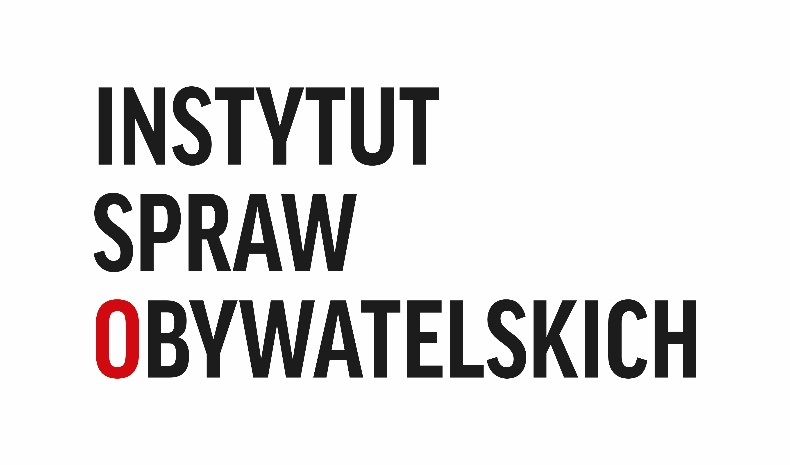